TIẾNG VIỆT 1
Tập 2
Tuần 30
Tập đọc: Ông giẳng ông giăng
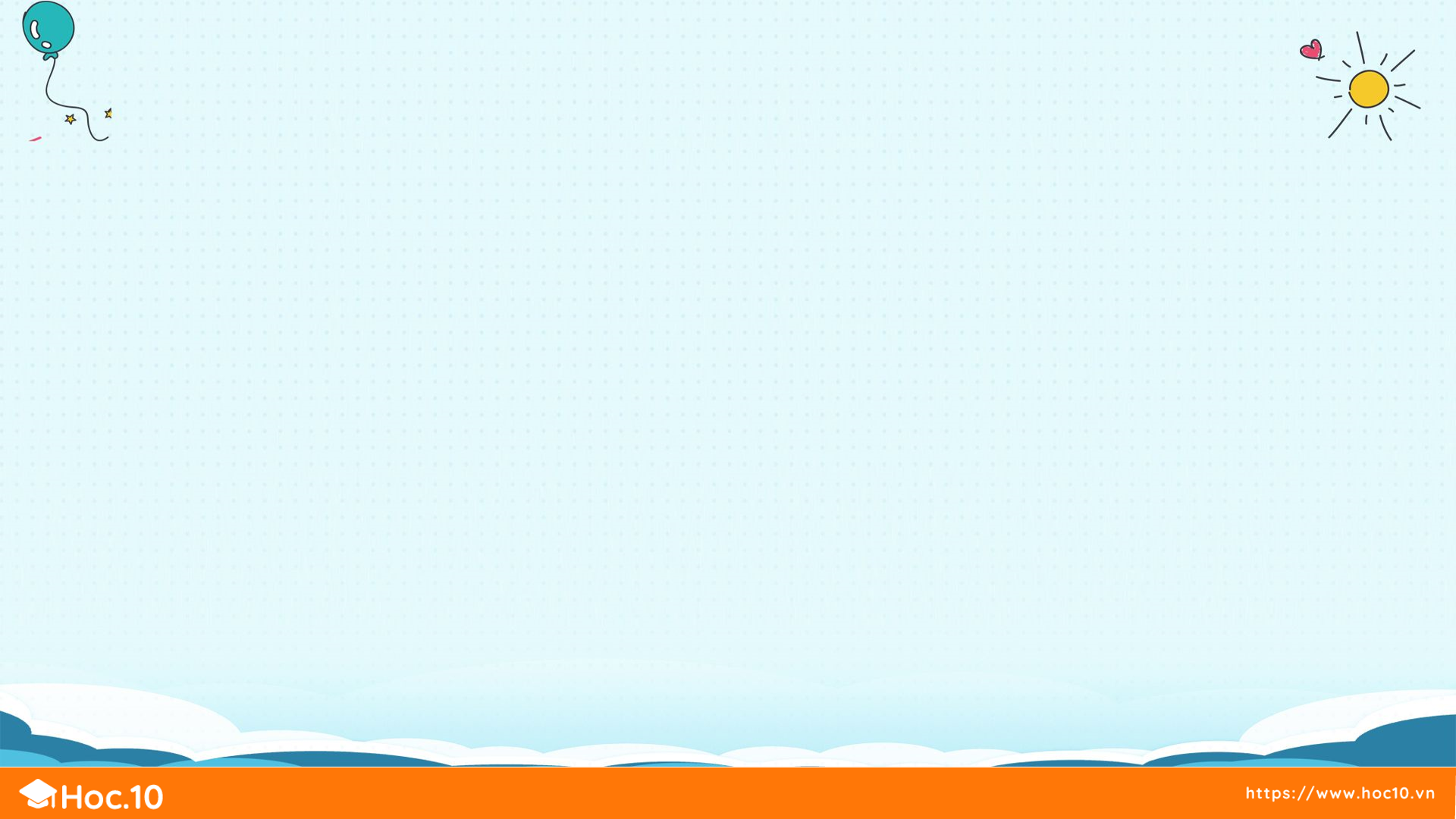 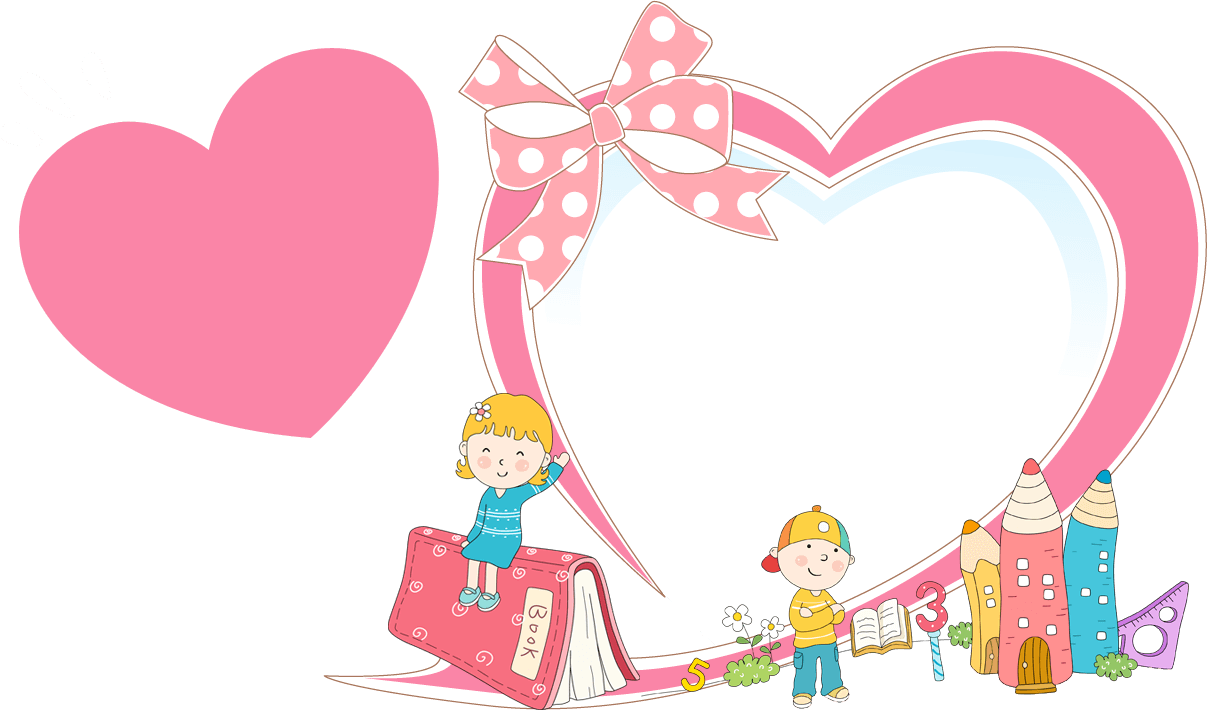 Khởi động
BÀI MỚI
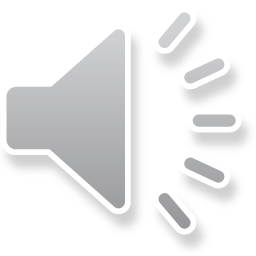 1
Trò chơi: Vòng quay kỳ diệu
2
Học sinh
Học sinh
Học sinh
Học sinh
Học sinh
Học sinh
Học sinh
Học sinh
Học sinh
Học sinh
3
Học sinh
Học sinh
Học sinh
Học sinh
Học sinh
Học sinh
4
Học sinh
Học sinh
Học sinh
Học sinh
Học sinh
Học sinh
Học sinh
Học sinh
Học sinh
Học sinh
Học sinh
Học sinh
Học sinh
[Speaker Notes: - GV ấn vào vòng quay, sau đó bấm thêm 1 lần để vòng quay dừng lại => chọn câu hỏi => sau khi HS trả lời xong thì ấn vào biểu tượng giấy bút để quay lại slide câu hỏi]
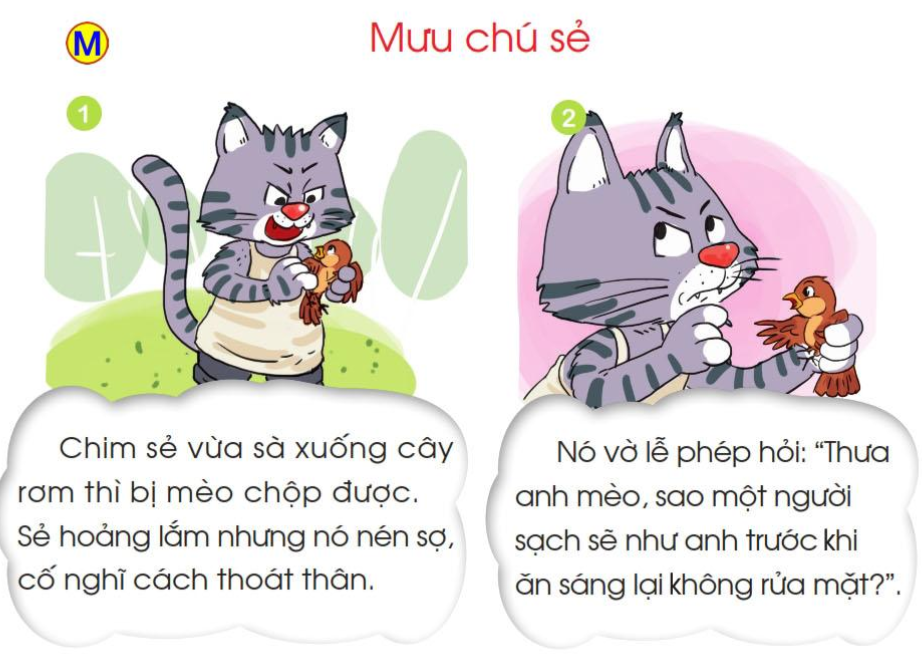 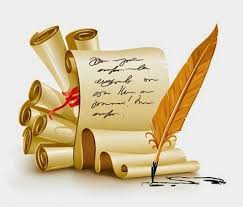 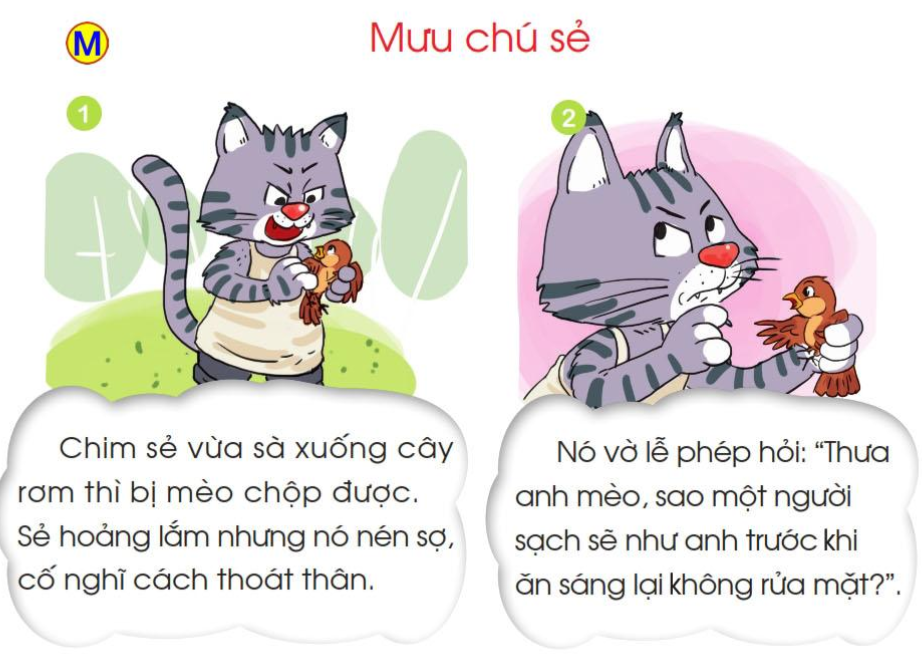 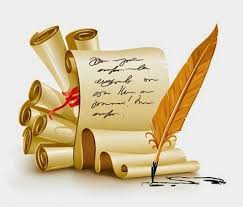 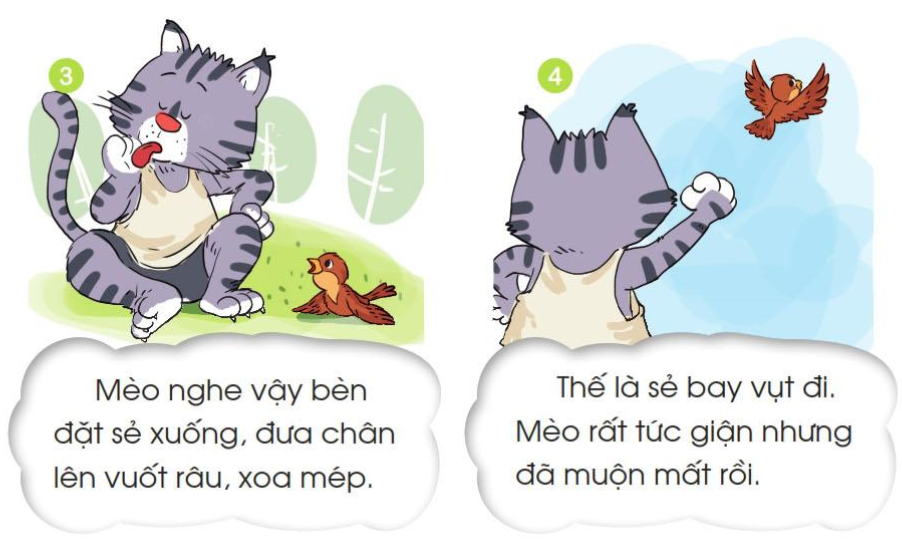 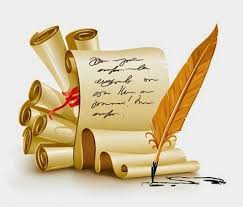 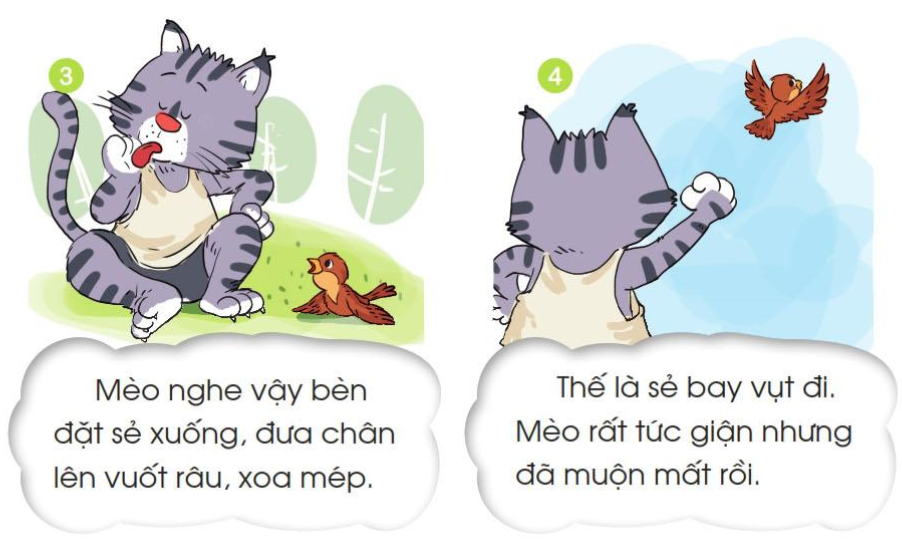 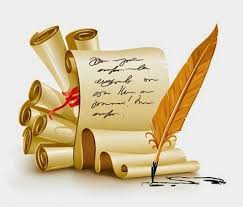 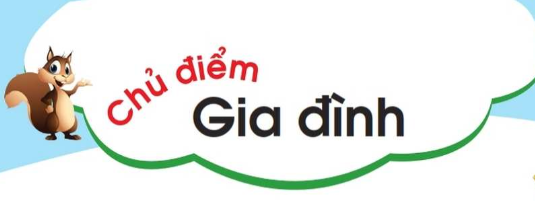 Chủ điểm:
GIA ĐÌNH
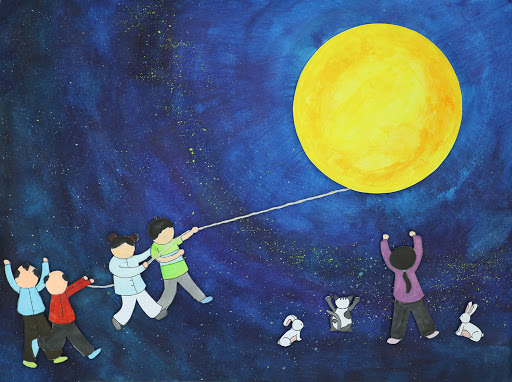 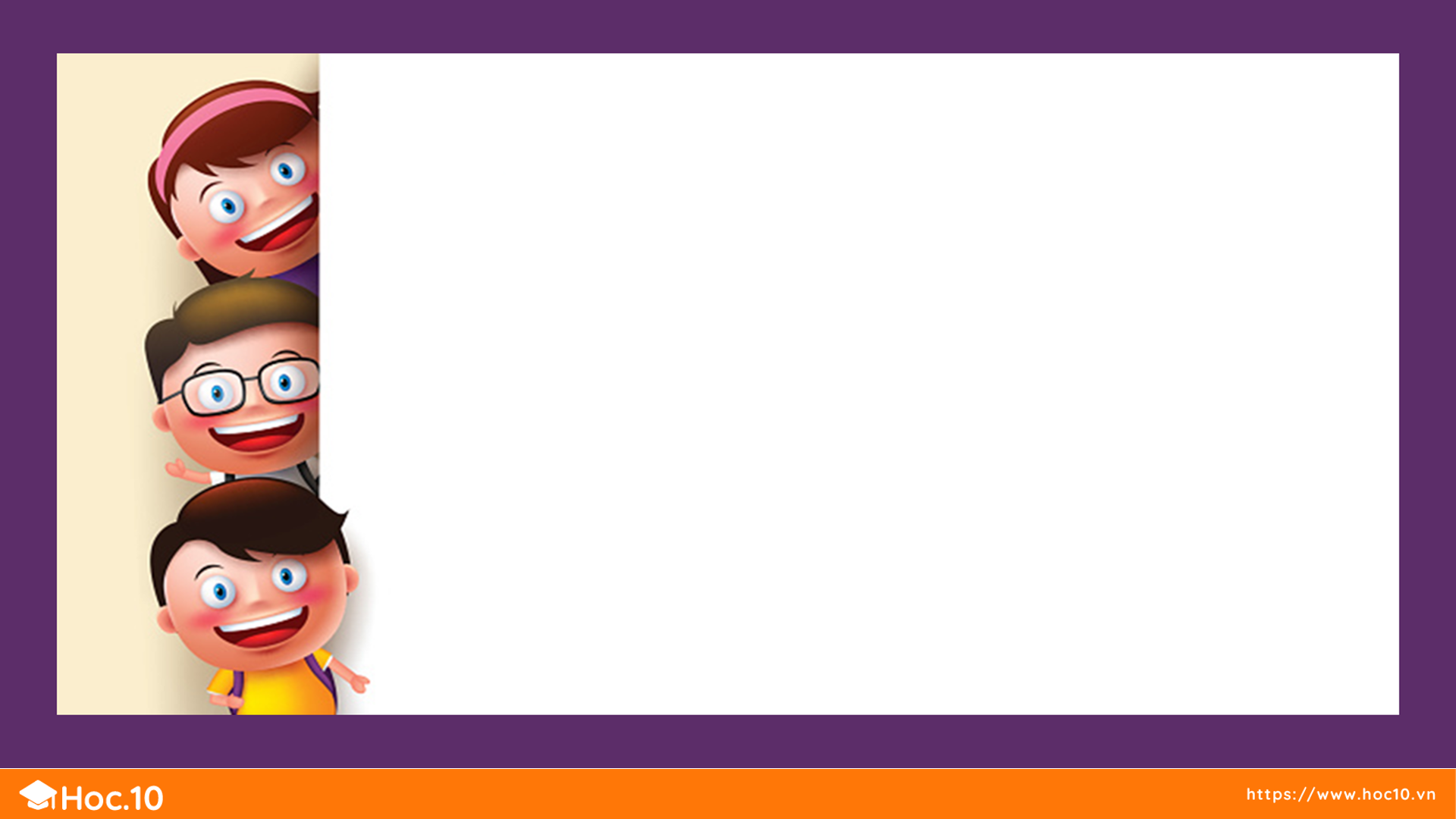 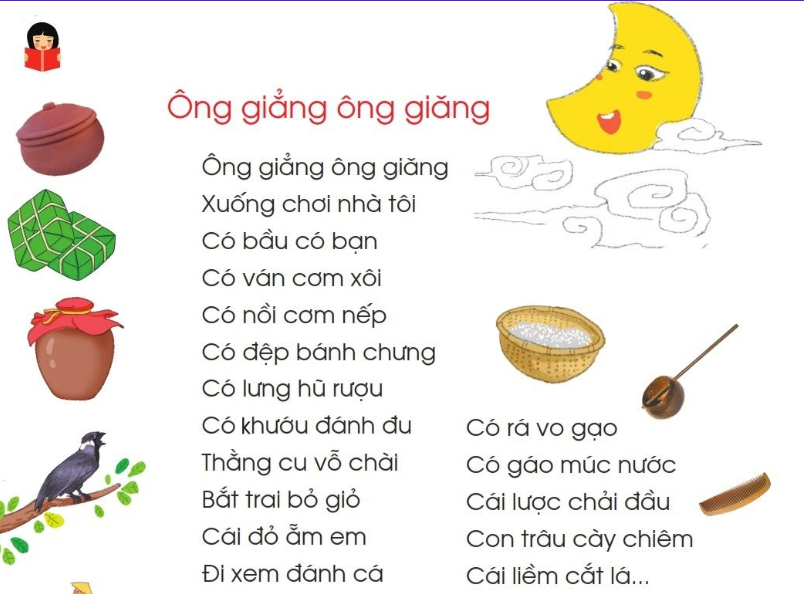 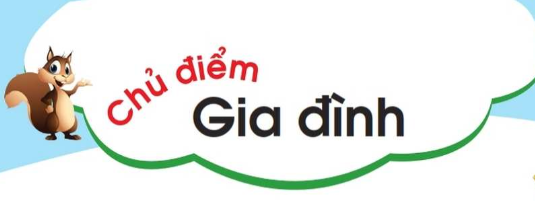 Đồng dao
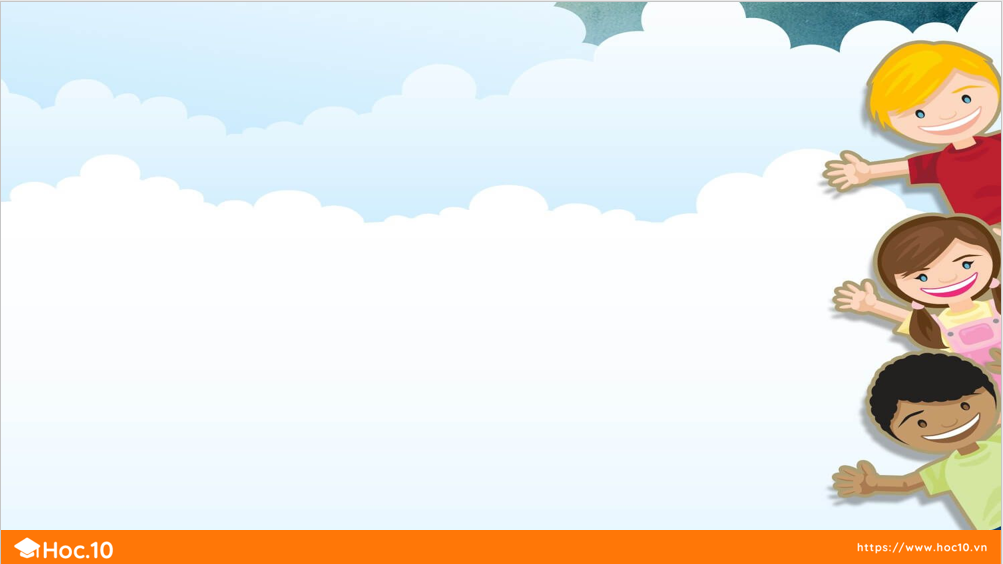 Ông giẳng ông giăng
Ông giẳng ông giăng
Xuống chơi nhà tôi
Có bầu có bạn
Có ván cơm xôi
Có́ nồi cơm nếp
Có đệp bánh chưng
Có lưng hũ rượu
Có khướu đánh đu
Thằng cu vỗ chài
Bắt chai bỏ giỏ
Cái đỏ ẵm em
Đi xem đánh cá
Có rá vo gạo
Có gáo múc nước
Cái lược chải đầu
Con trâu cày chiêm
Cái liềm cắt lá …
Đồng dao
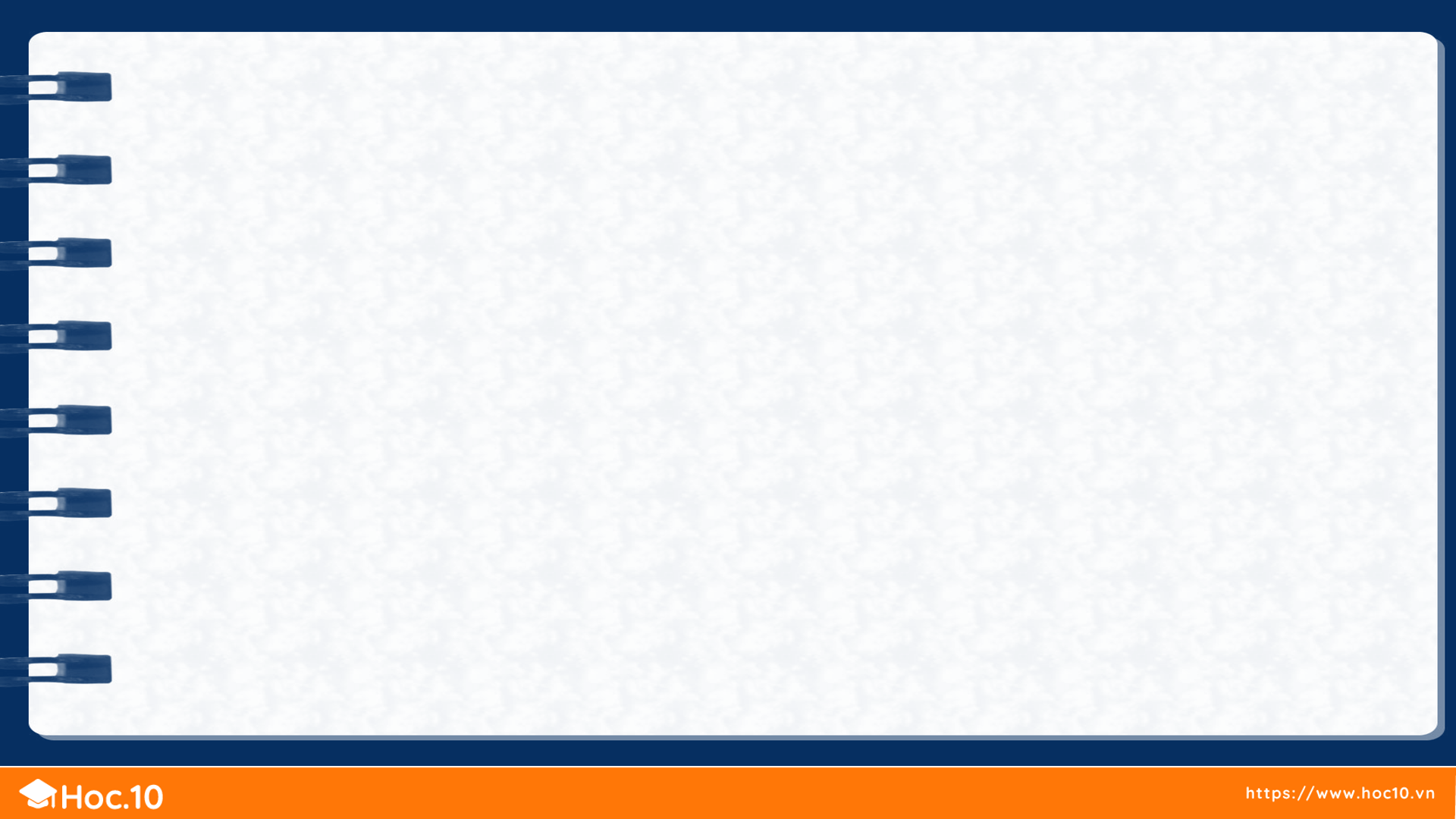 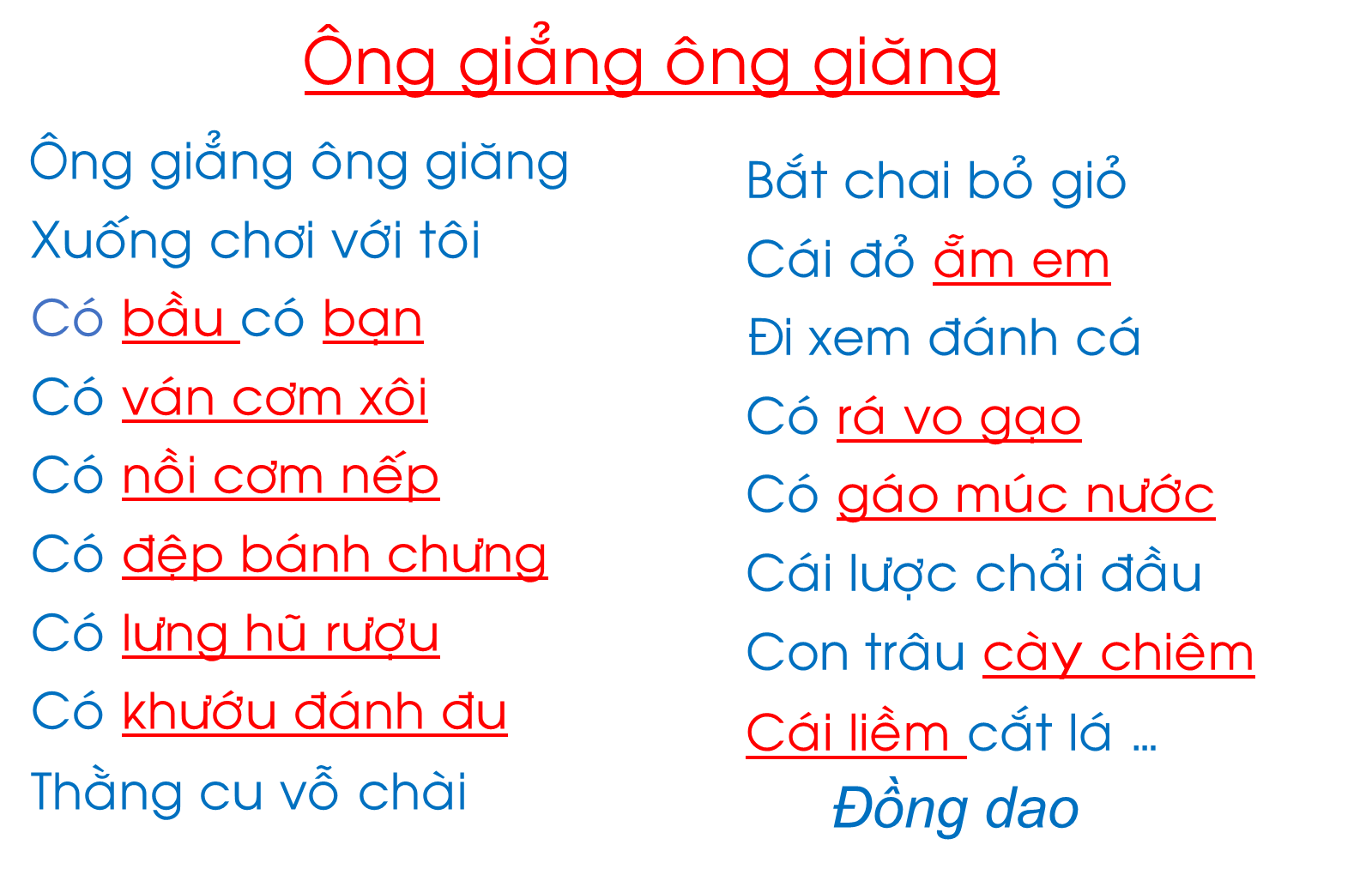 Luyện đọc từ ngữ
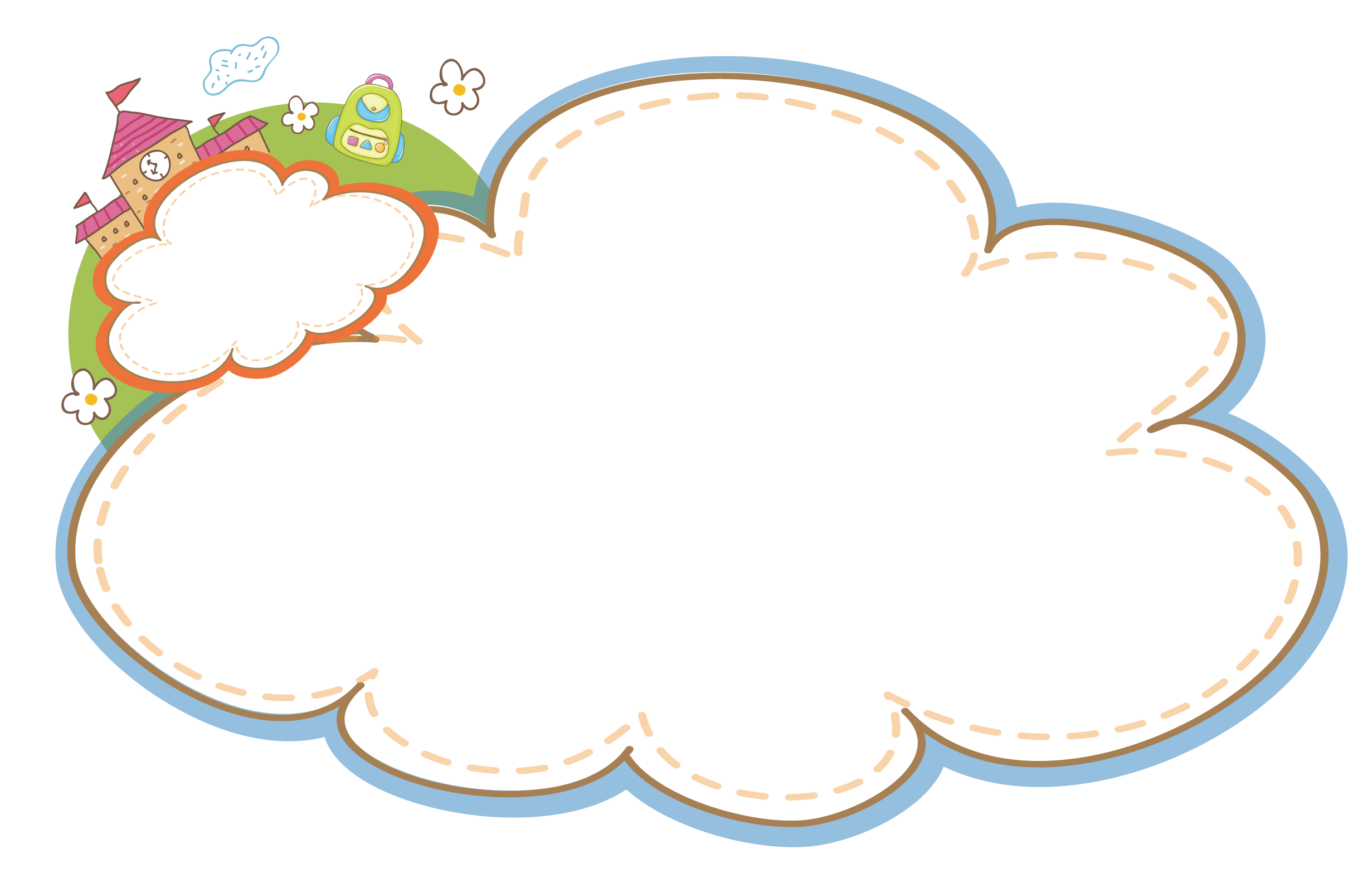 Luyện đọc nối tiếp dòng thơ
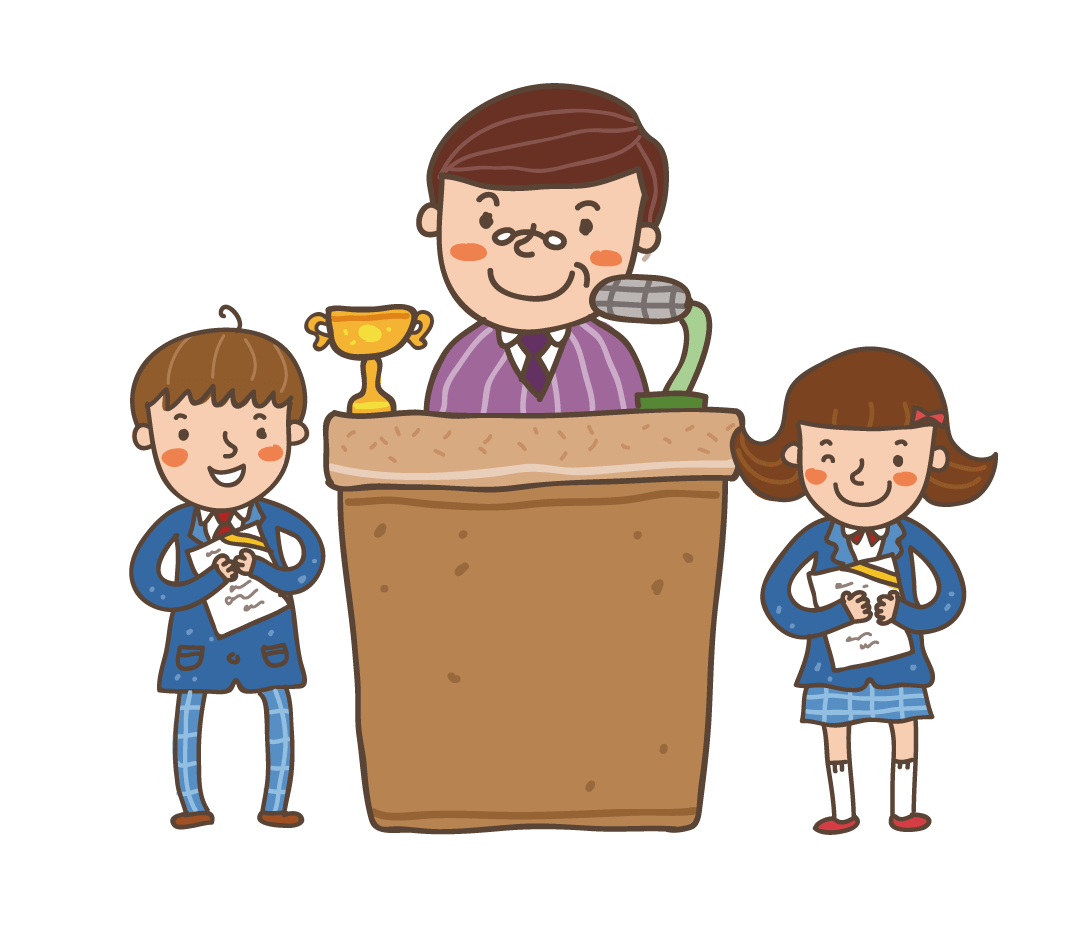 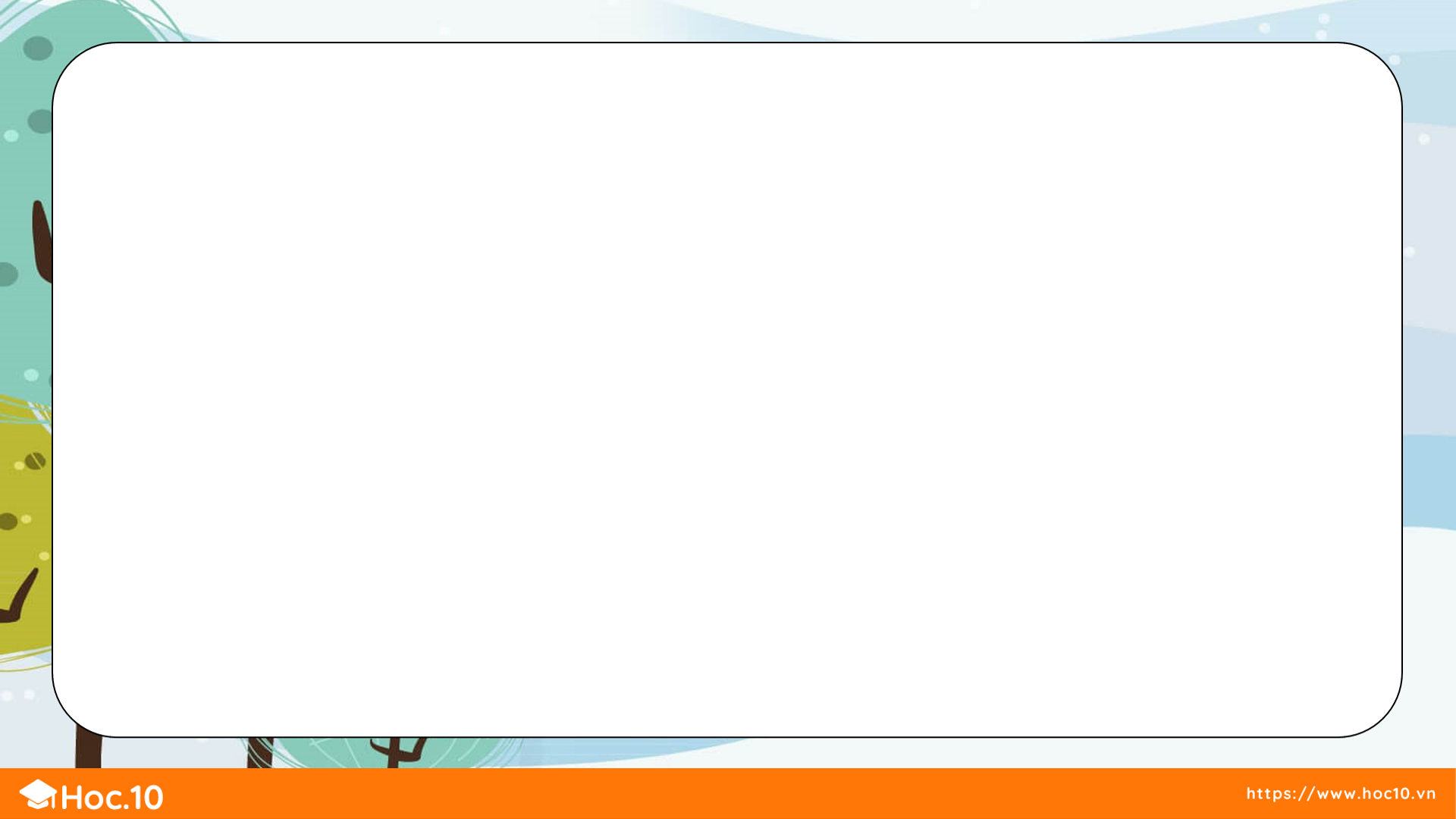 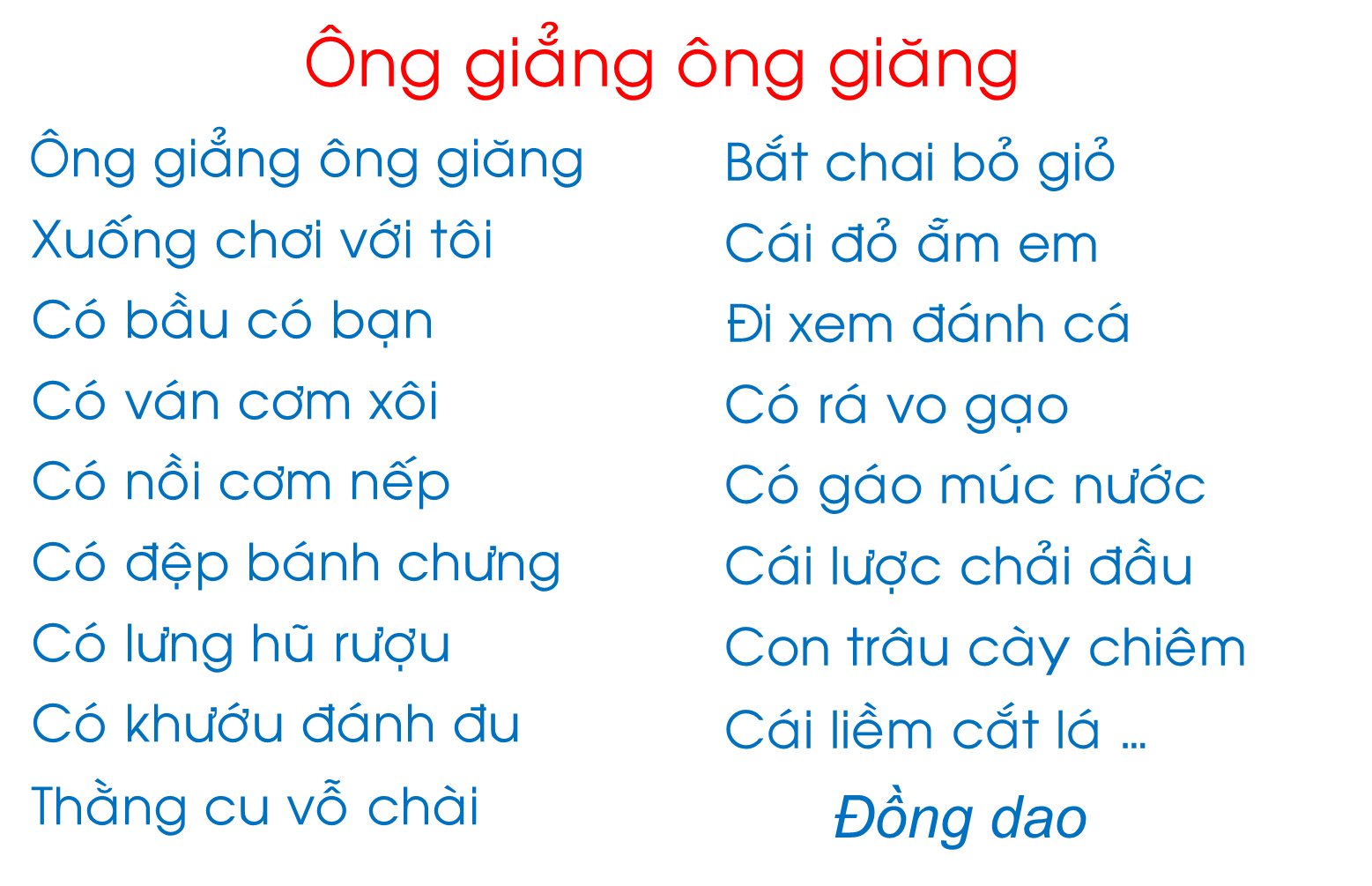 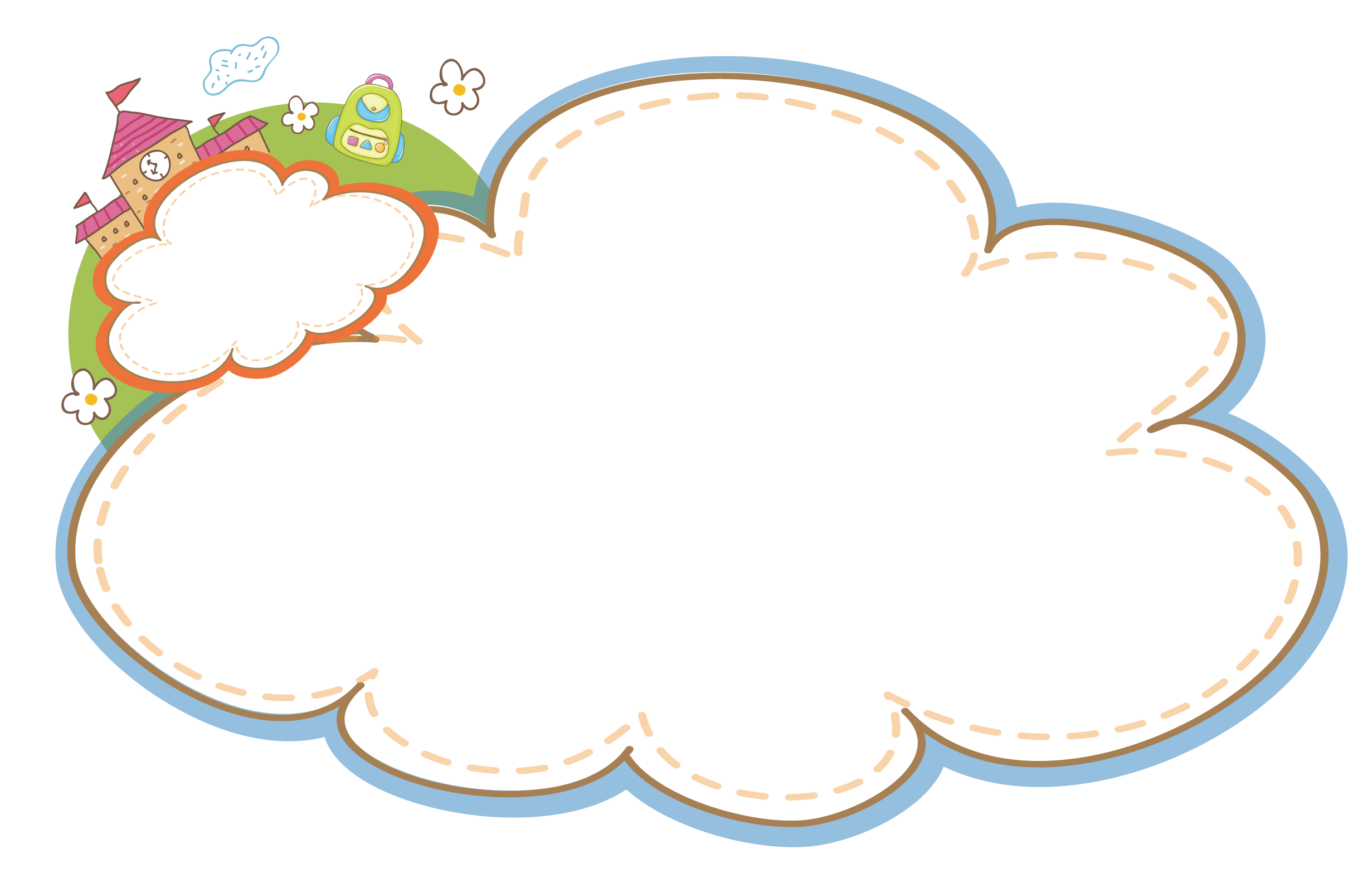 Luyện đọc nối tiếp đoạn thơ
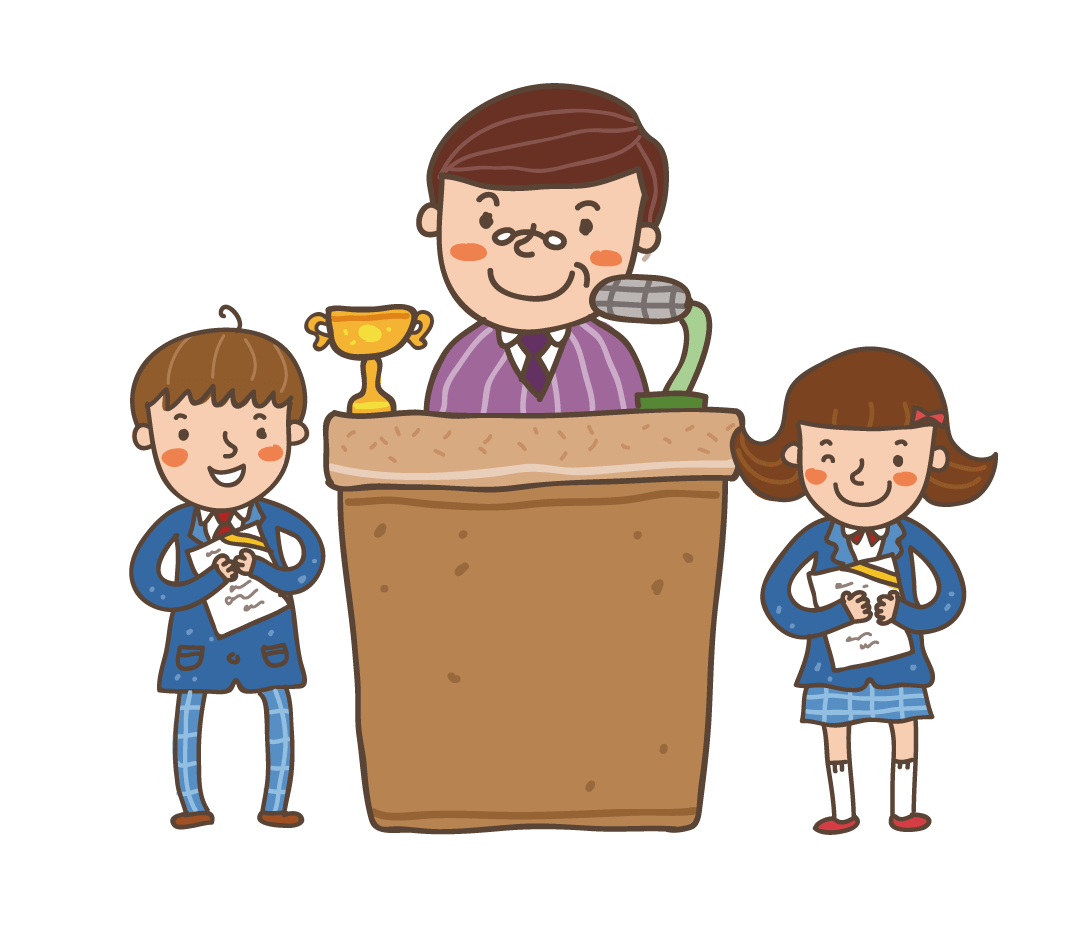 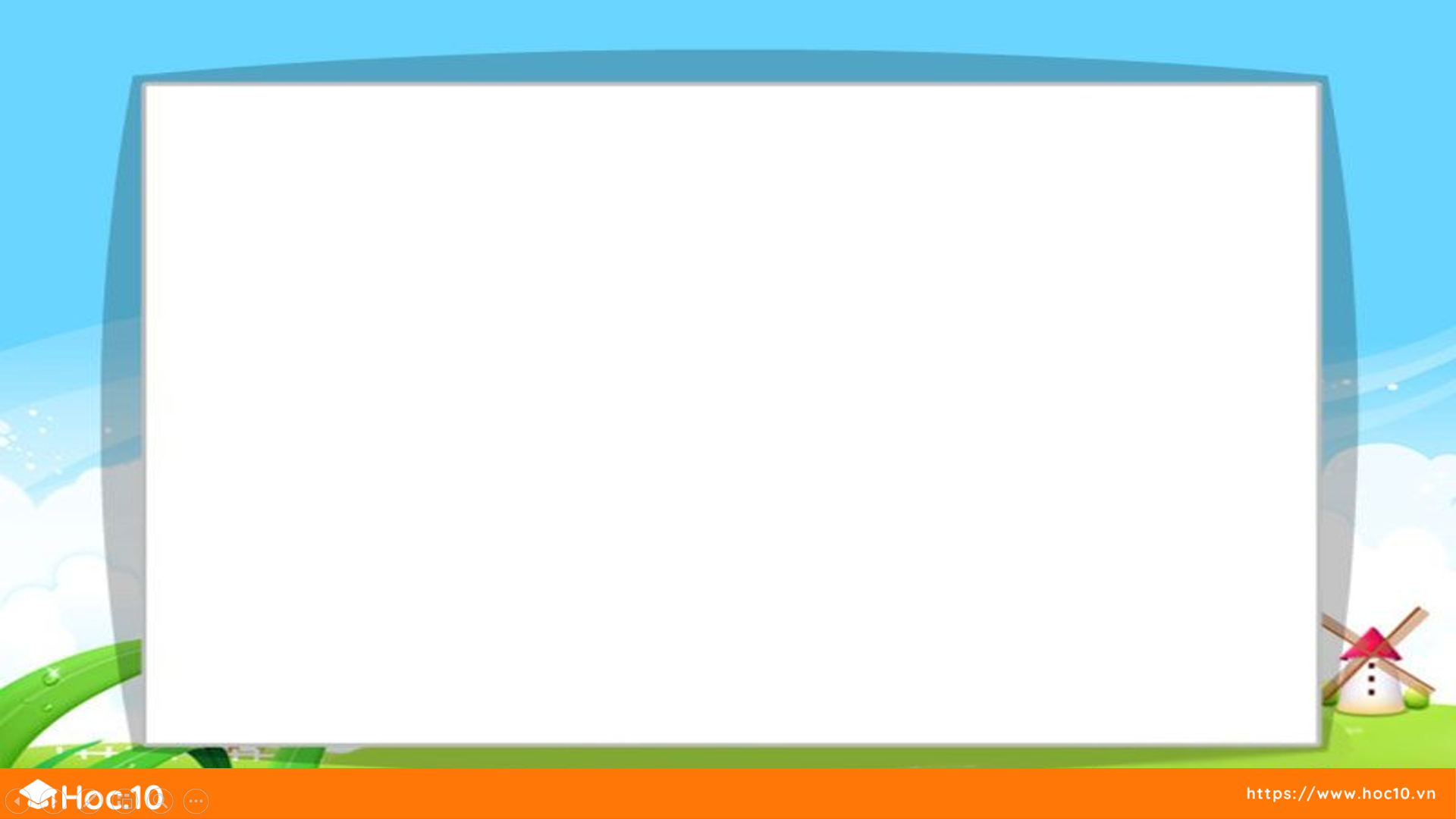 Ông giẳng ông giăng
Ông giẳng ông giăng
Xuống chơi nhà tôi
Có bầu có bạn
Có ván cơm xôi
Có́ nồi cơm nếp
Có đệp bánh chưng
Có lưng hũ rượu
Có khướu đánh đu
Thằng cu vỗ chài
1
2
Bắt chai bỏ giỏ
Cái đỏ ẵm em
Đi xem đánh cá
Có rá vo gạo
Có gáo múc nước
Cái lược chải đầu
Con trâu cày chiêm
Cái liềm cắt lá …
Đồng dao
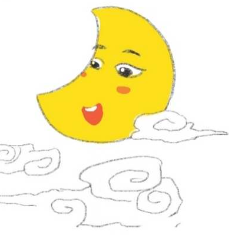 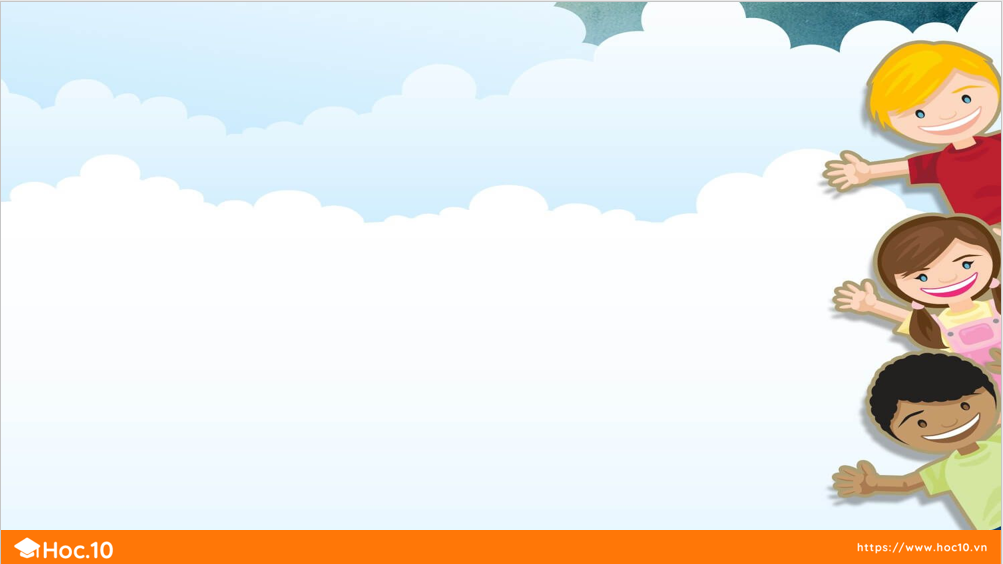 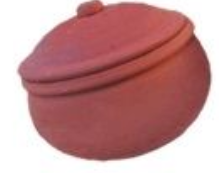 Ông giẳng ông giăng
Xuống chơi nhà tôi
Có bầu có bạn
Có ván cơm xôi
Có́ nồi cơm nếp
Có đệp bánh chưng
Có lưng hũ rượu
Có khướu đánh đu
Thằng cu vỗ chài
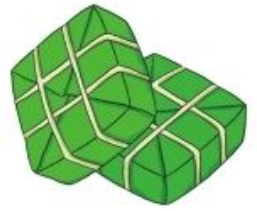 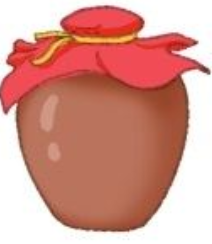 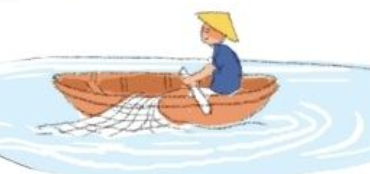 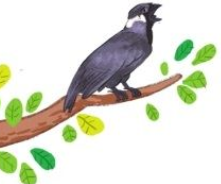 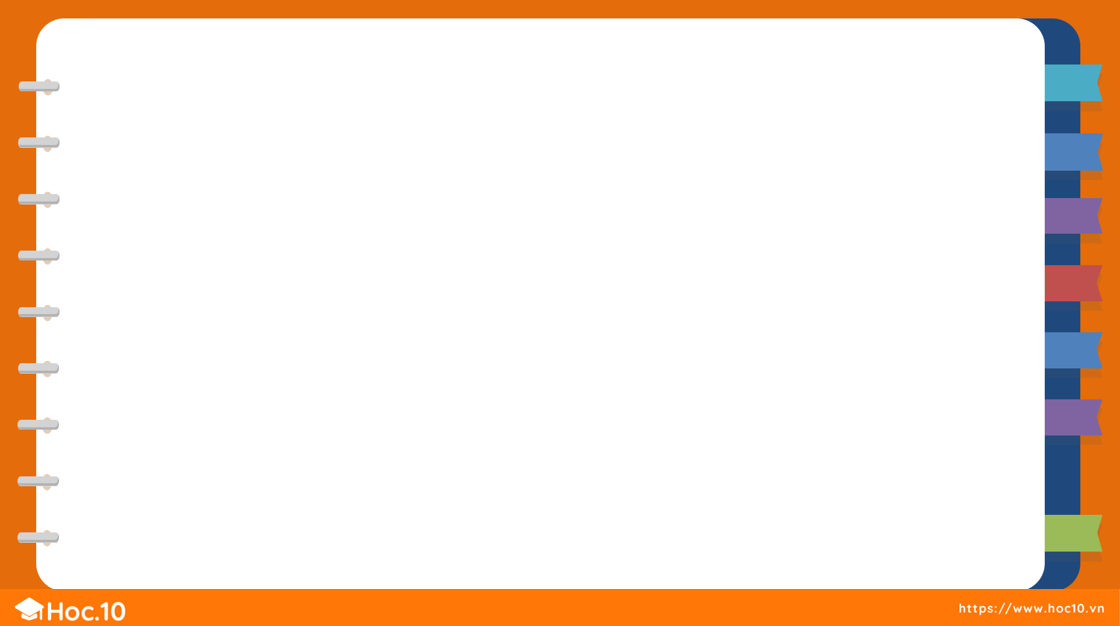 Bắt chai bỏ giỏ
Cái đỏ ẵm em
Đi xem đánh cá
Có rá vo gạo
Có gáo múc nước
Cái lược chải đầu
Con trâu cày chiêm
Cái liềm cắt lá …
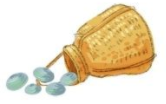 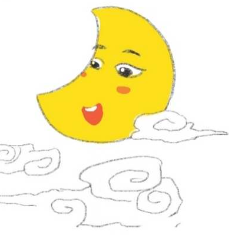 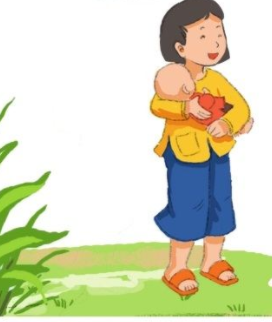 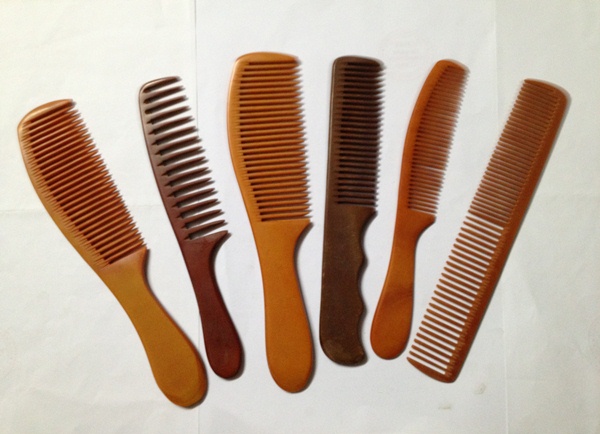 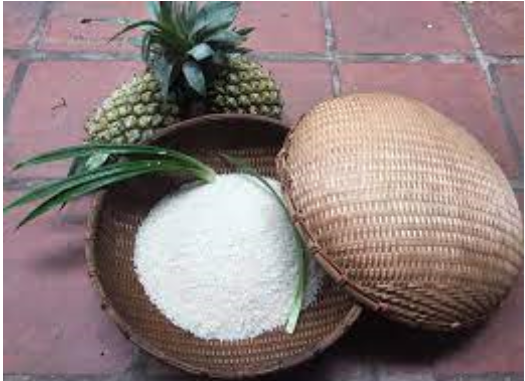 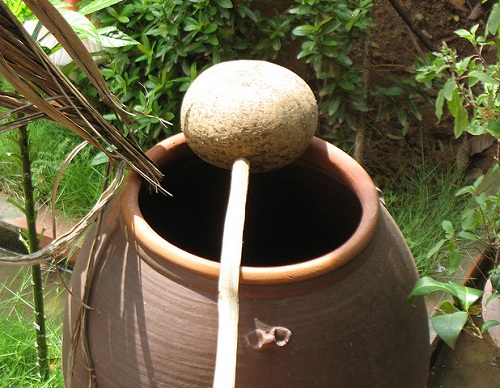 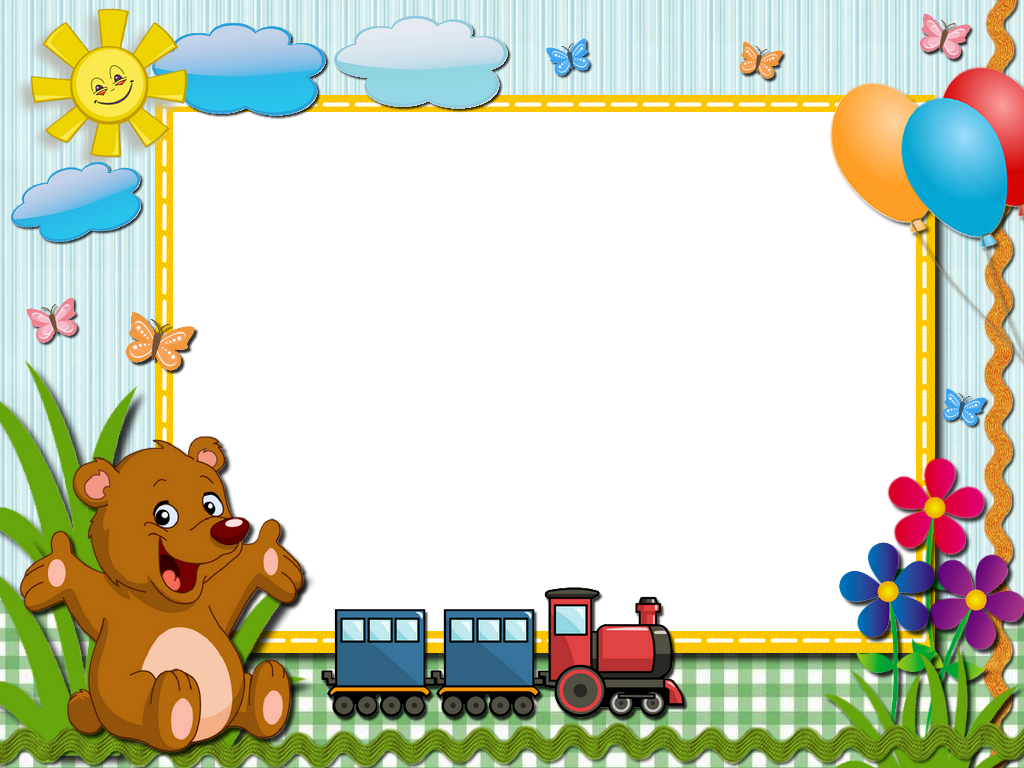 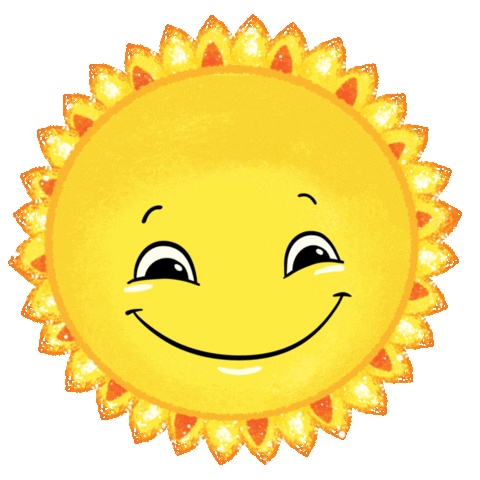 Thi đọc
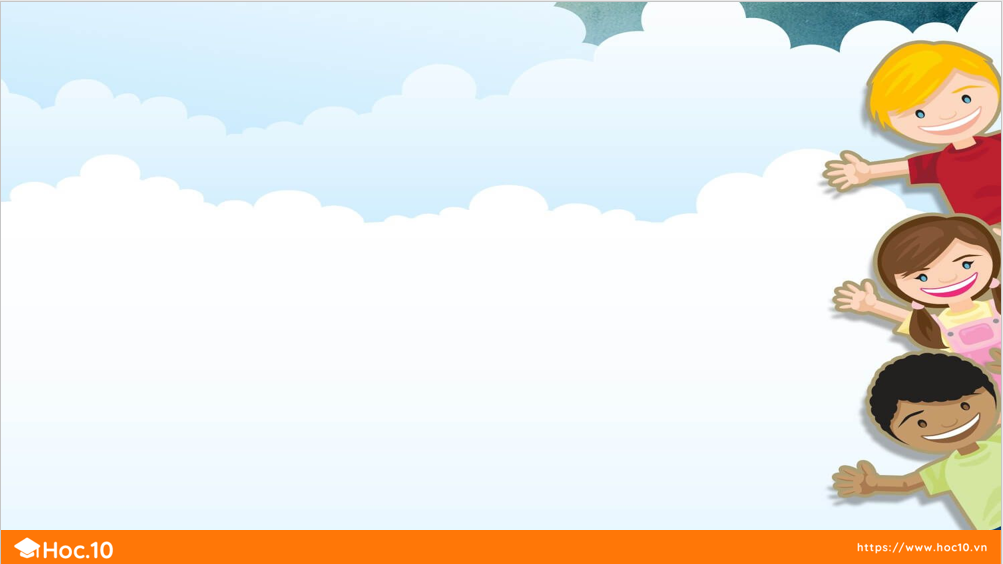 Ông giẳng ông giăng
Ông giẳng ông giăng
Xuống chơi nhà tôi
Có bầu có bạn
Có ván cơm xôi
Có́ nồi cơm nếp
Có đệp bánh chưng
Có lưng hũ rượu
Có khướu đánh đu
Thằng cu vỗ chài
Bắt chai bỏ giỏ
Cái đỏ ẵm em
Đi xem đánh cá
Có rá vo gạo
Có gáo múc nước
Cái lược chải đầu
Con trâu cày chiêm
Cái liềm cắt lá …
Đồng dao
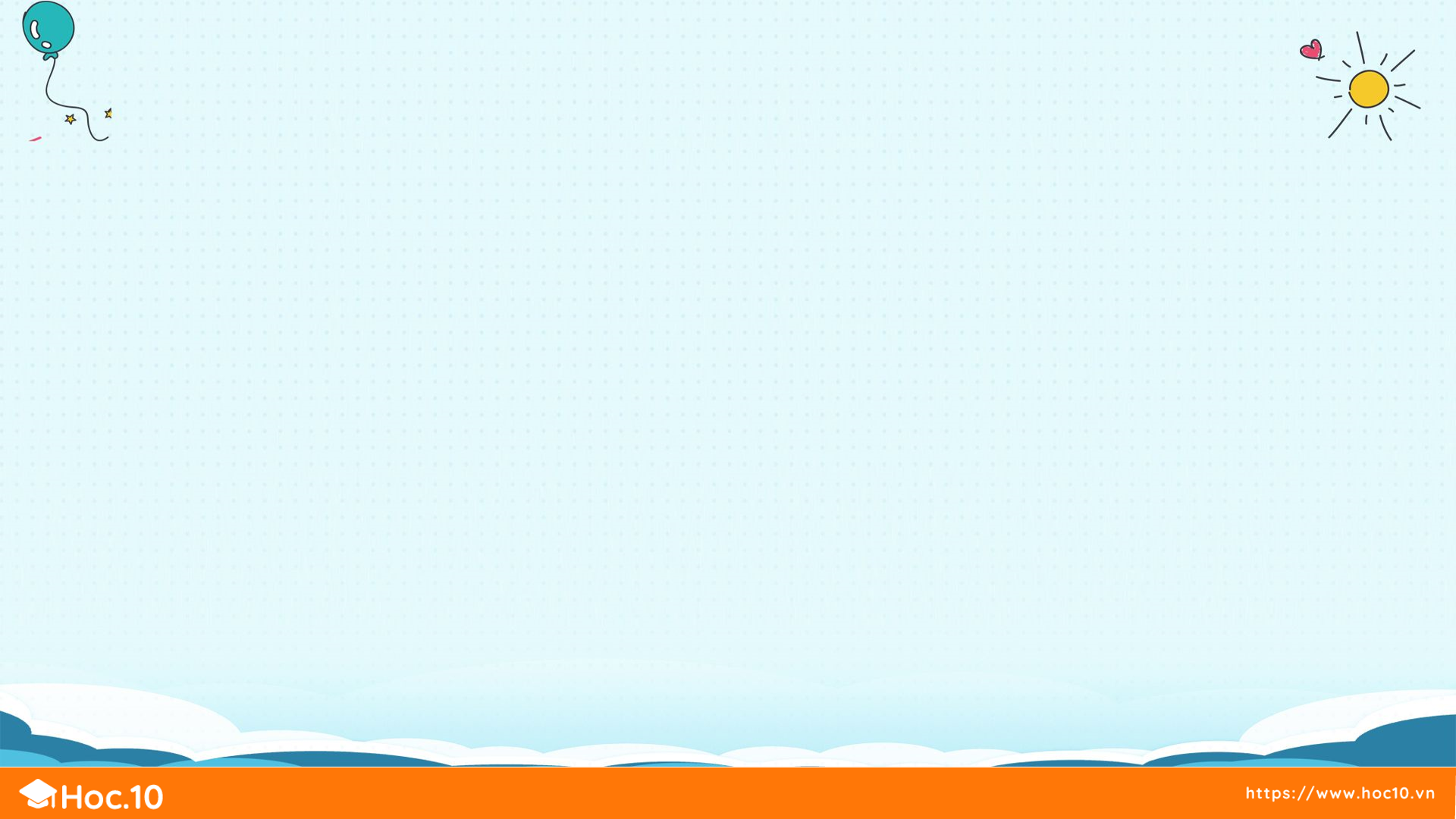 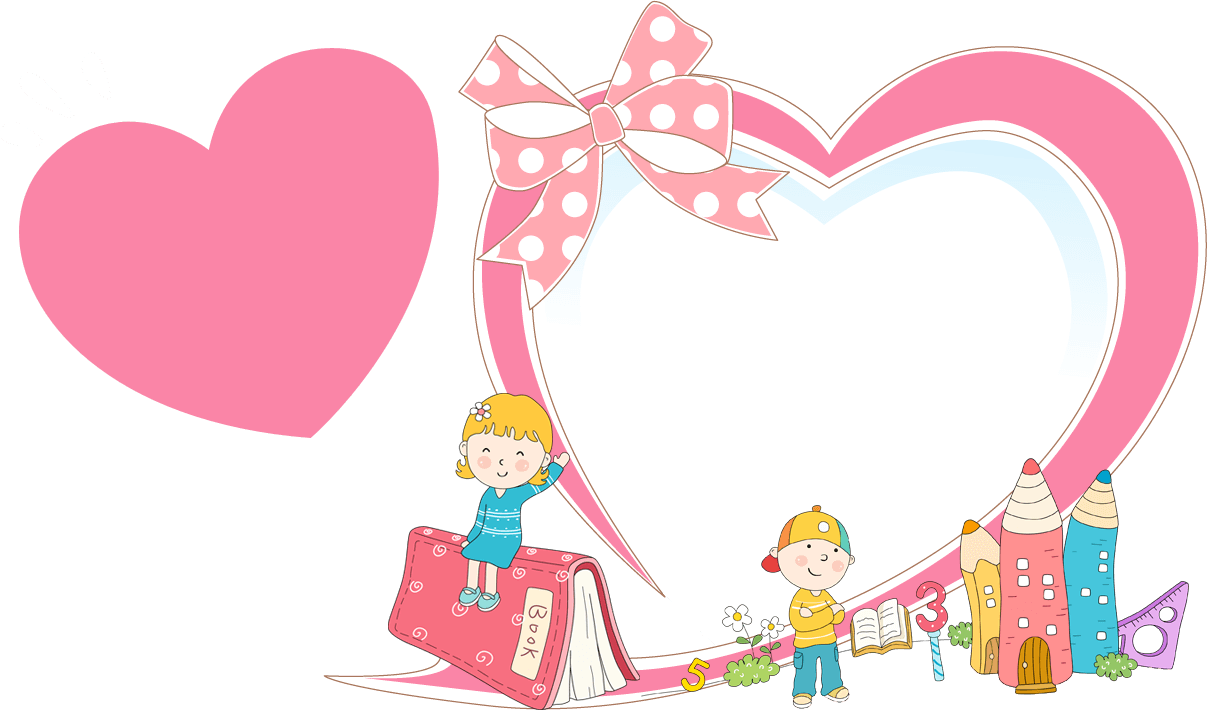 Thư giãn
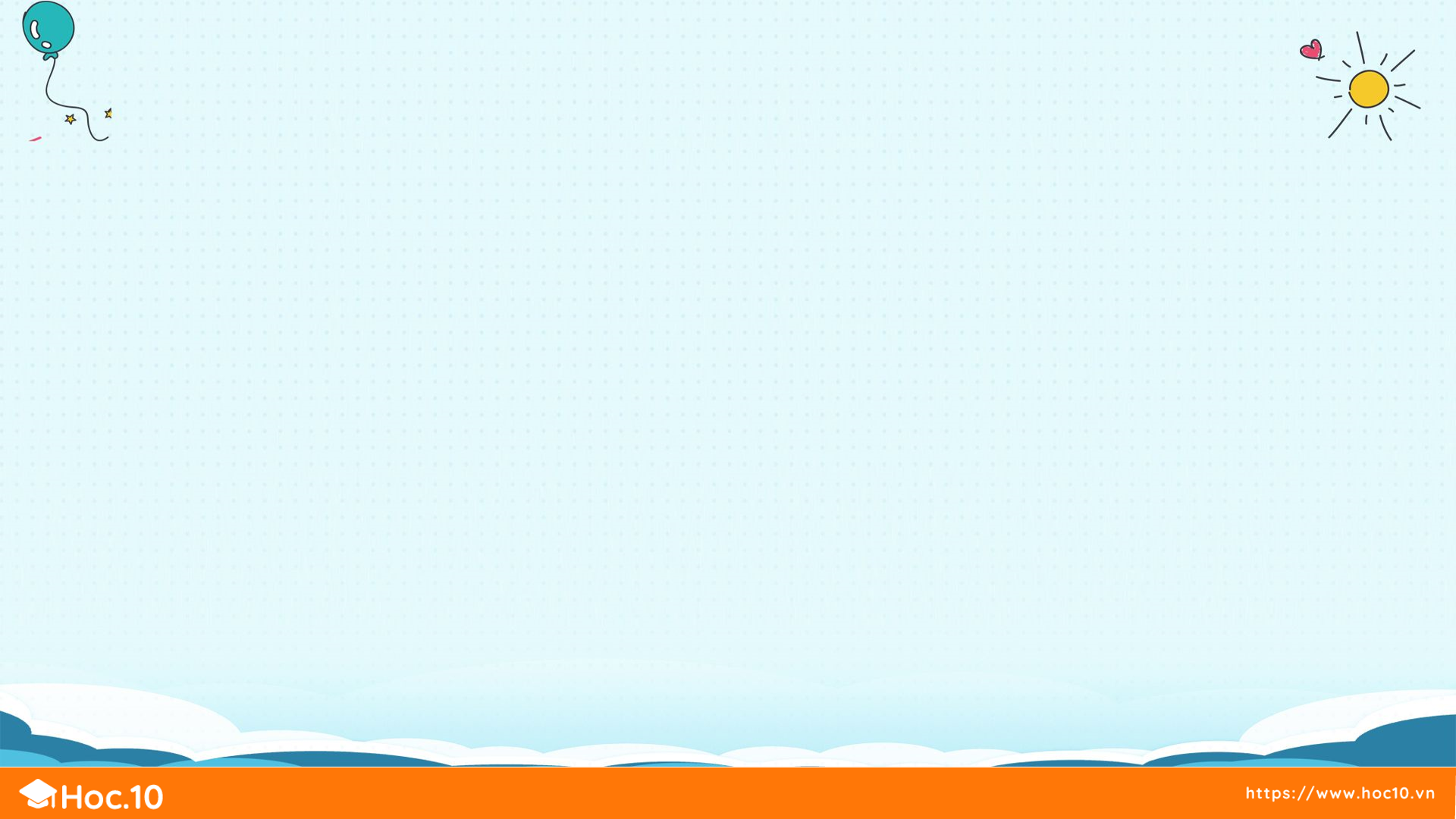 Chú 
thích
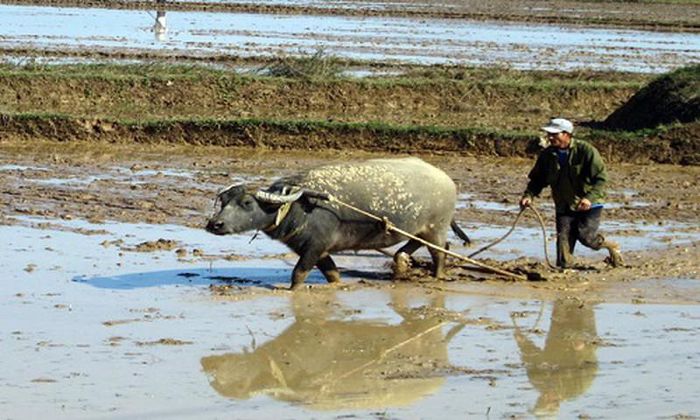 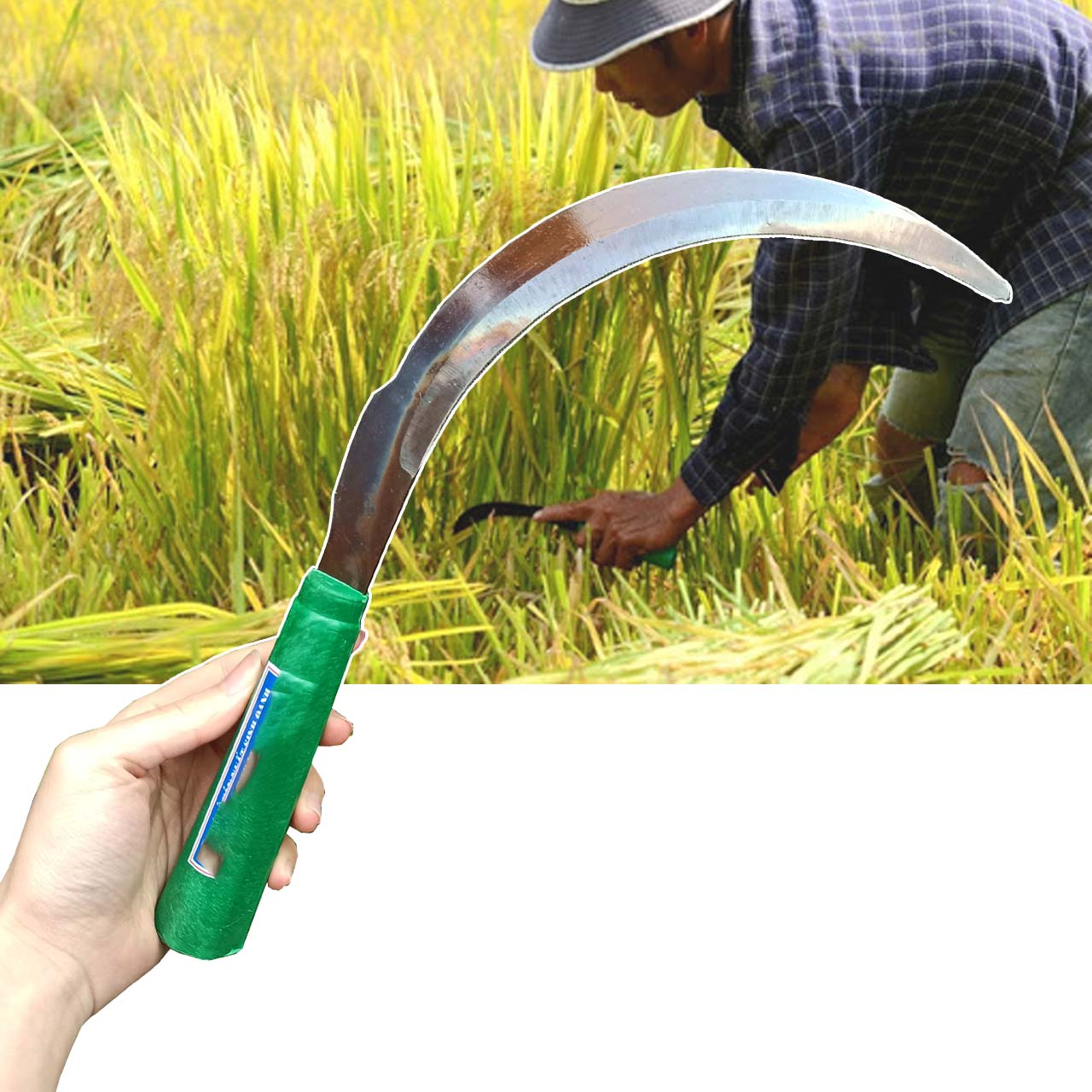 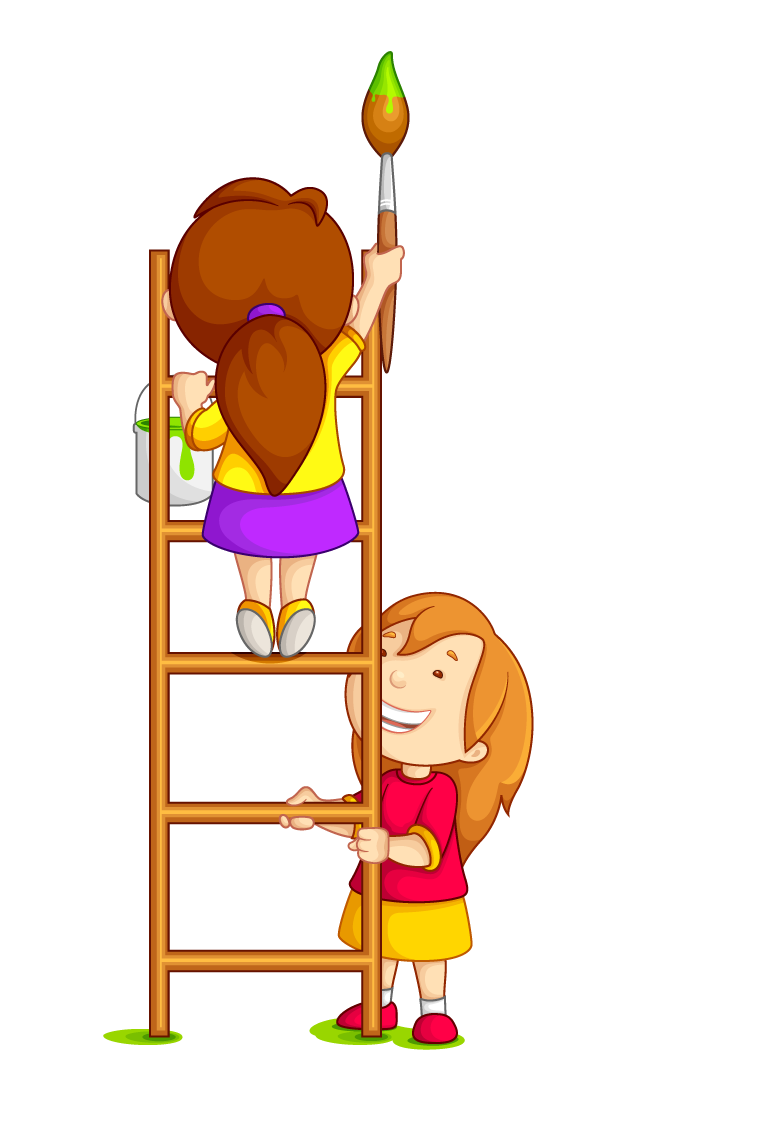 Con trâu cày chiêm
Cái liềm cắt lúa
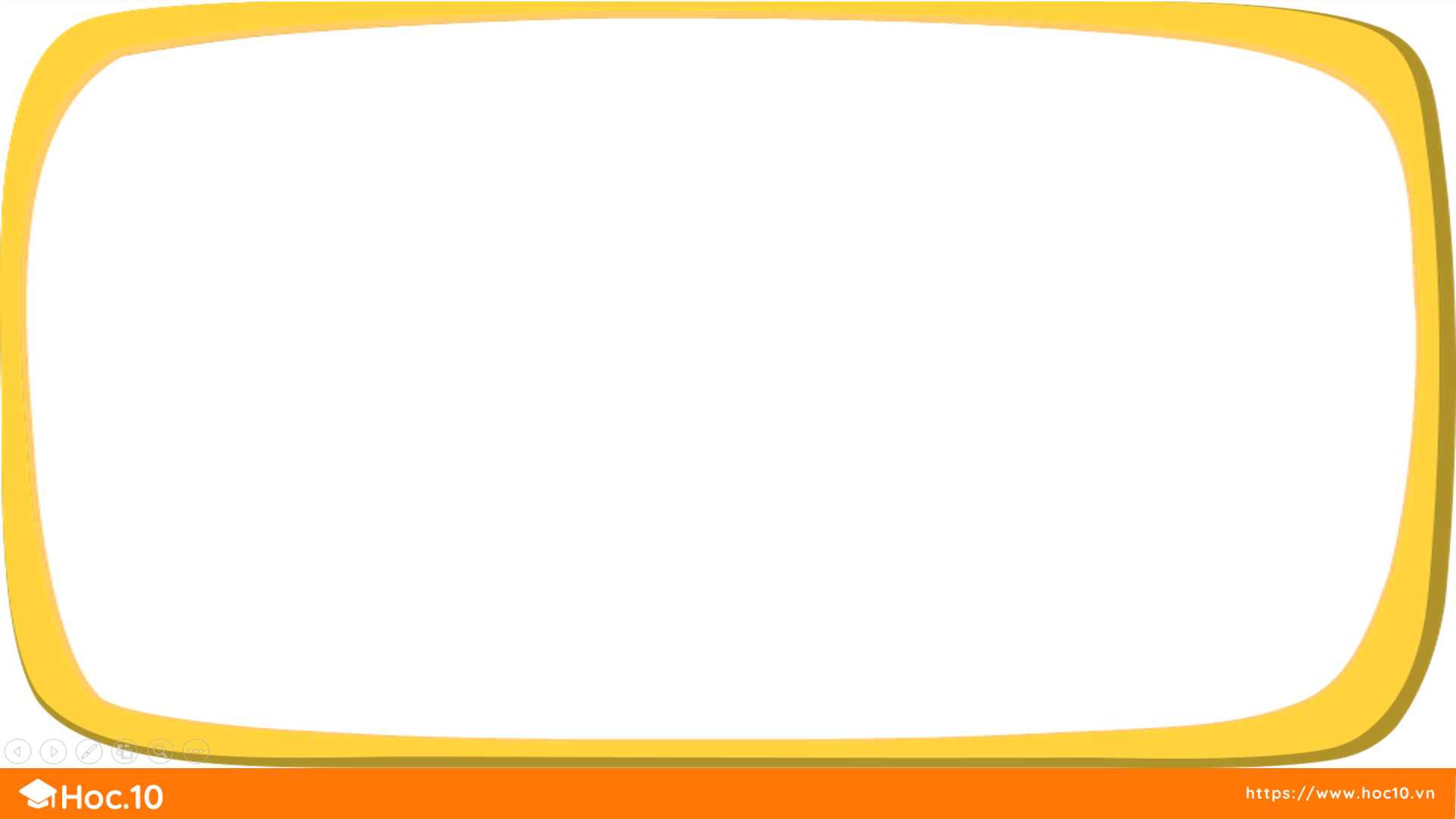 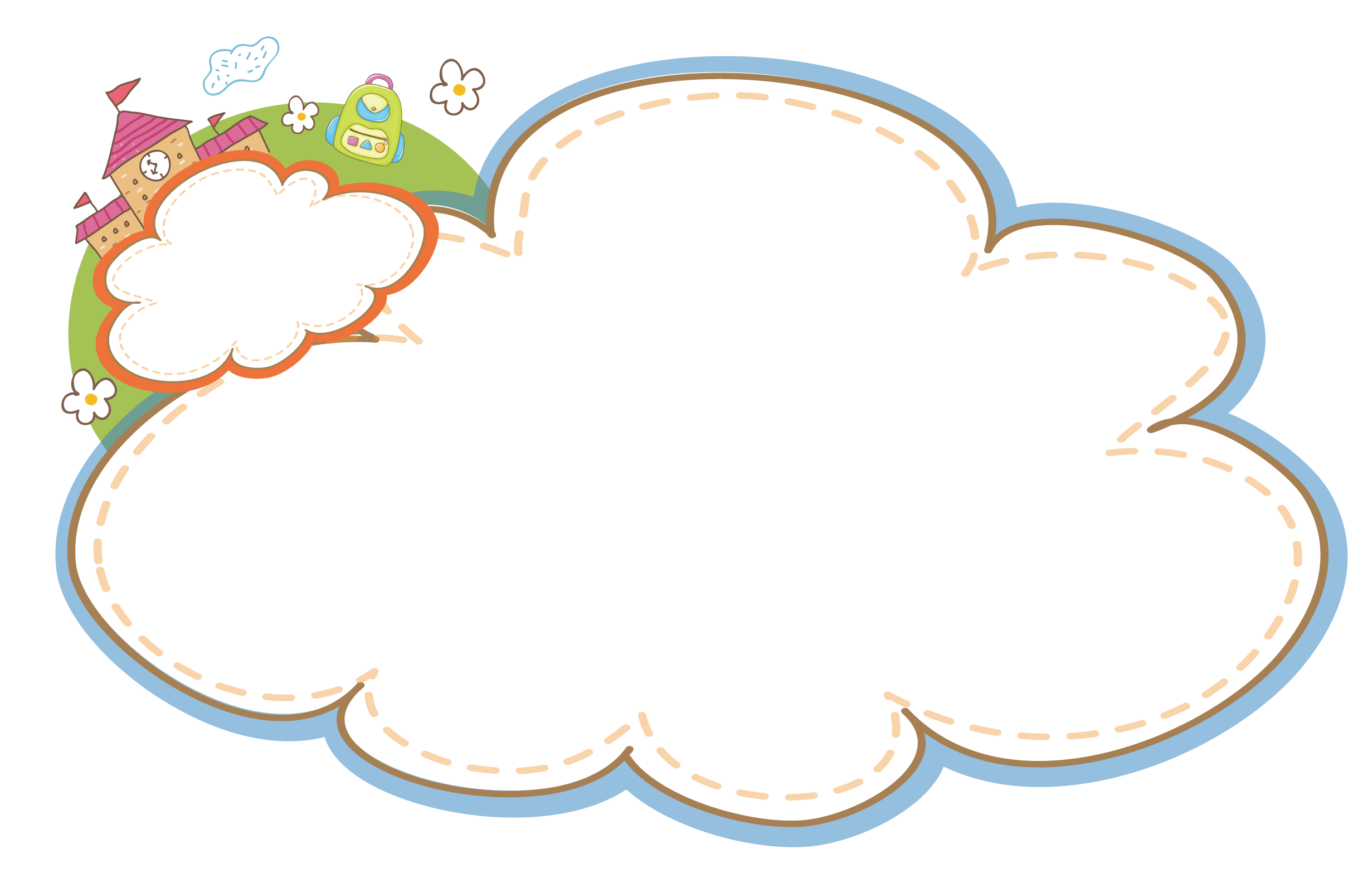 Tìm hiểu bài
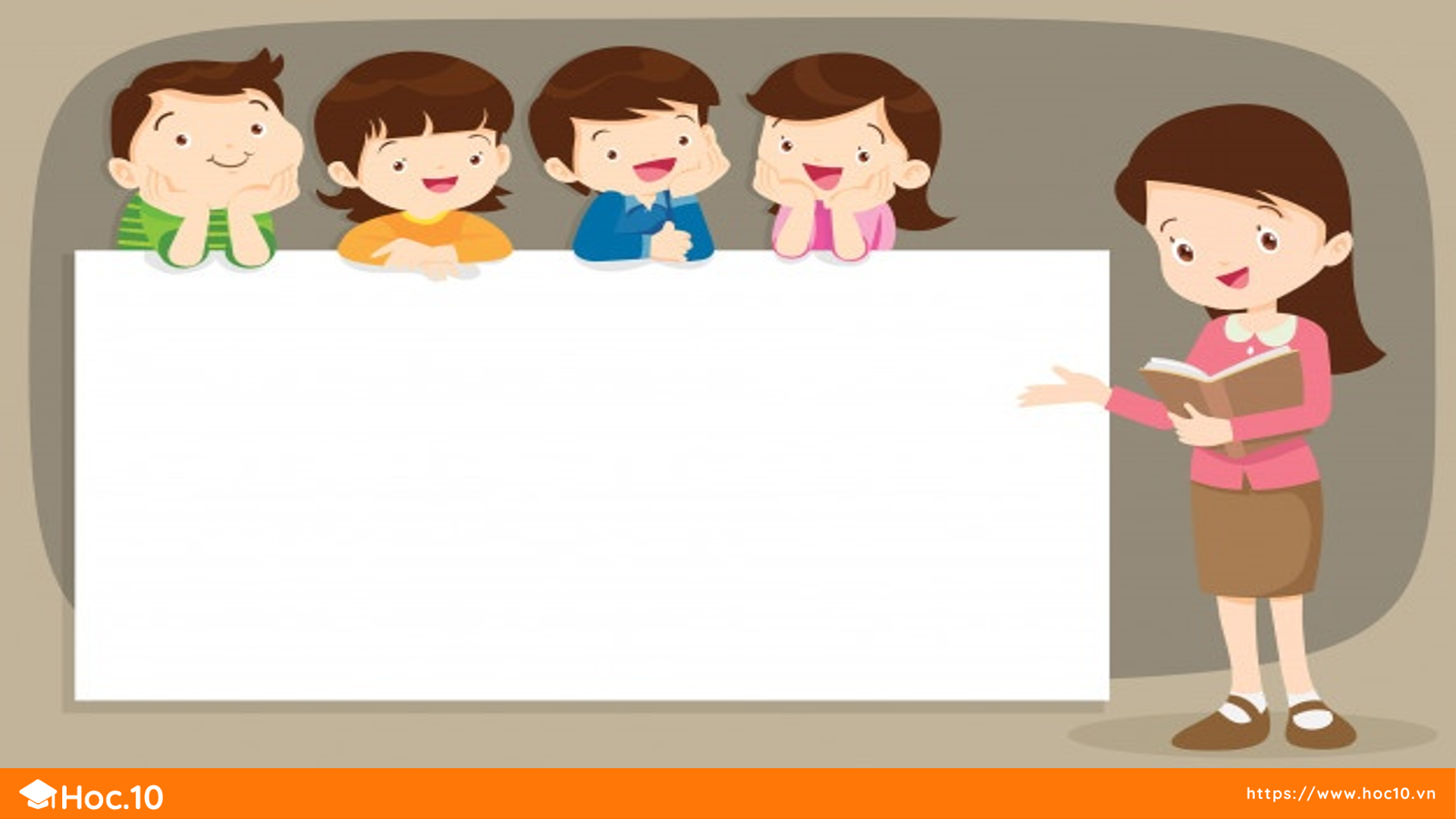 Trao đổi nhóm 4
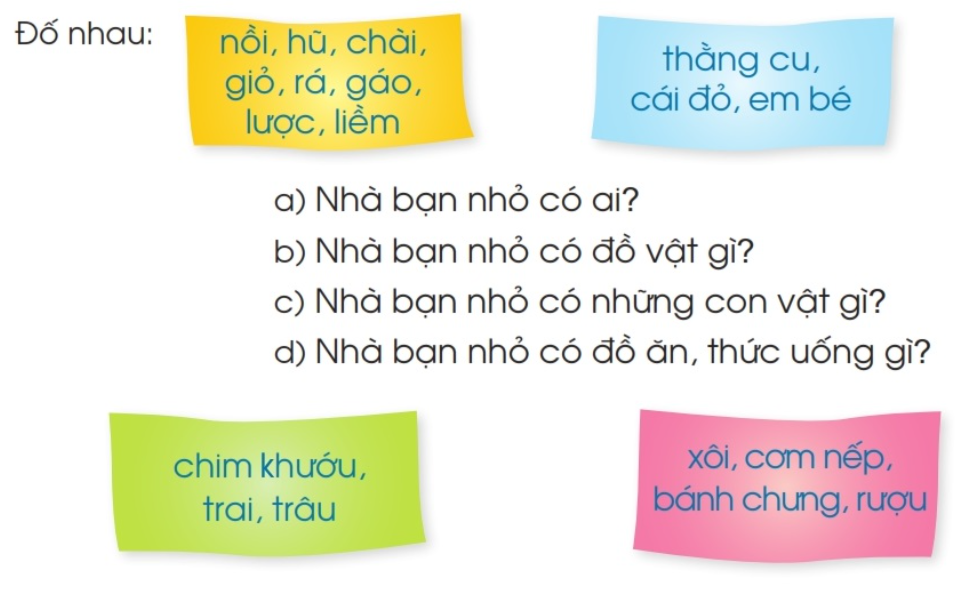 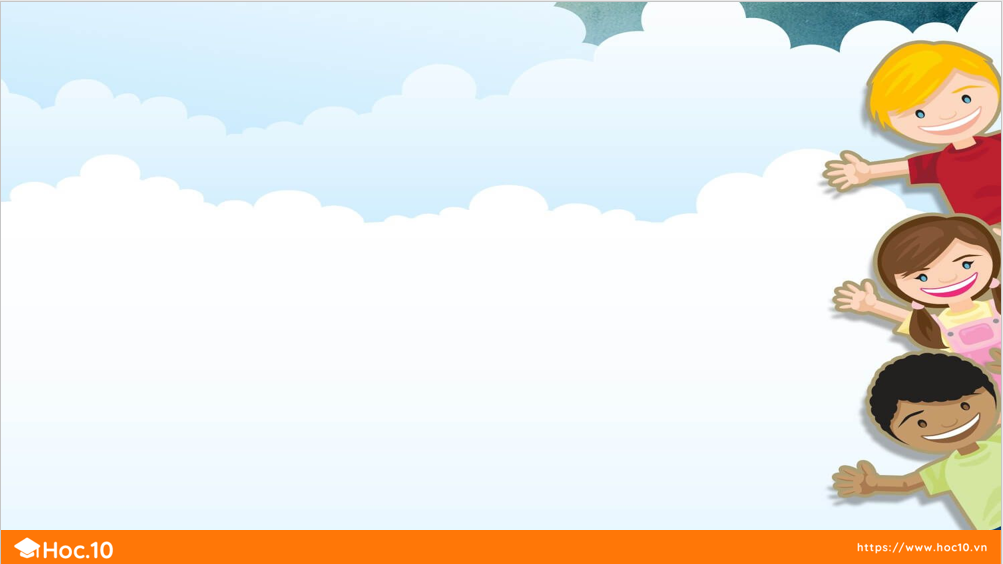 Đọc lại bài
Ông giẳng ông giăng
Ông giẳng ông giăng
Xuống chơi nhà tôi
Có bầu có bạn
Có ván cơm xôi
Có́ nồi cơm nếp
Có đệp bánh chưng
Có lưng hũ rượu
Có khướu đánh đu
Thằng cu vỗ chài
Bắt chai bỏ giỏ
Cái đỏ ẵm em
Đi xem đánh cá
Có rá vo gạo
Có gáo múc nước
Cái lược chải đầu
Con trâu cày chiêm
Cái liềm cắt lá …
Đồng dao
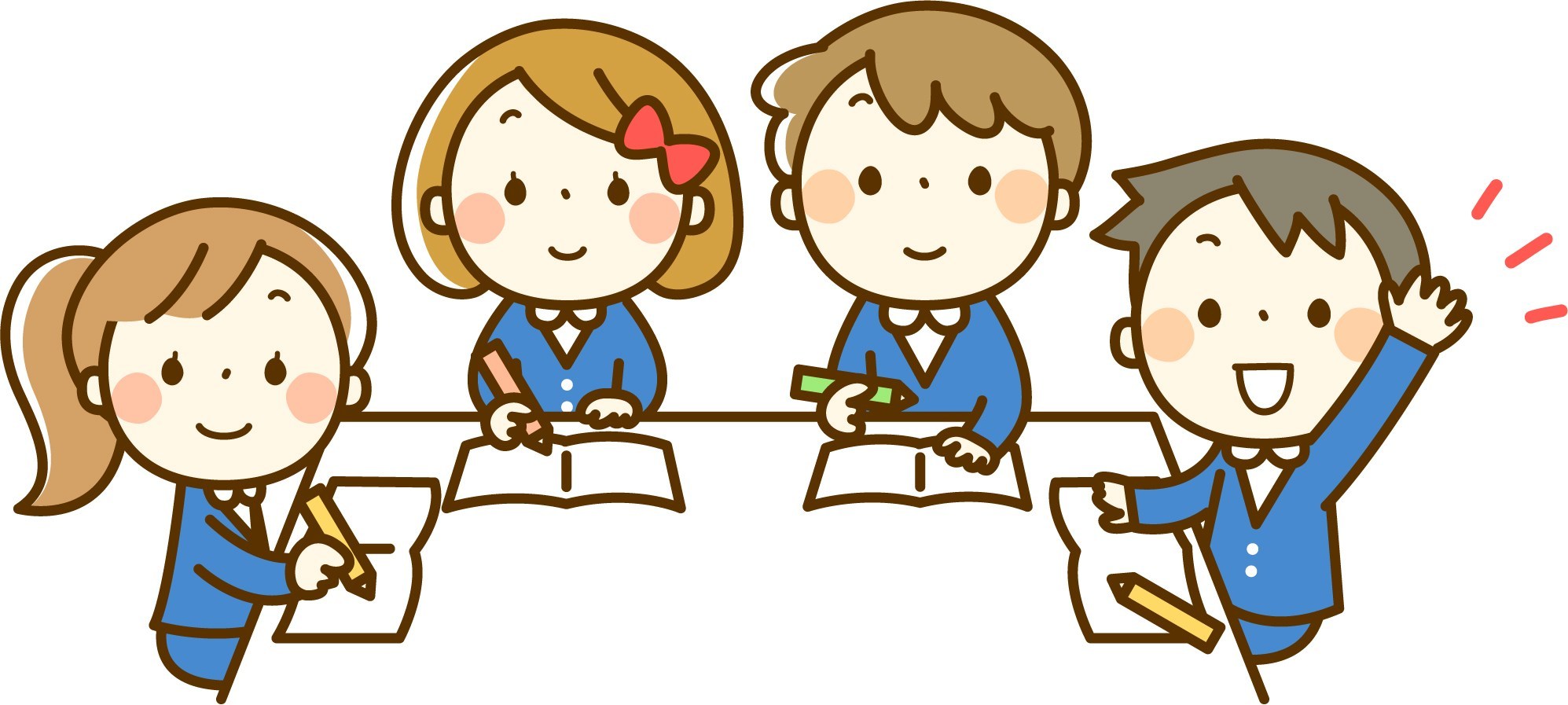 Dặn dò
Hoc10 chúc các em học tốt!